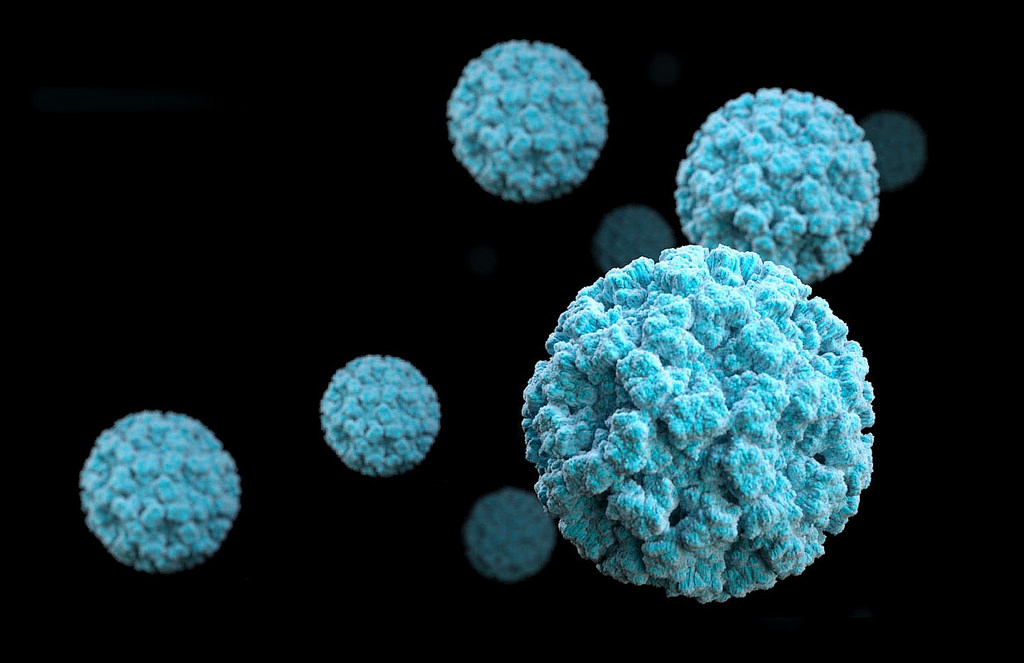 Norovirus
InfectieziektenRIVM
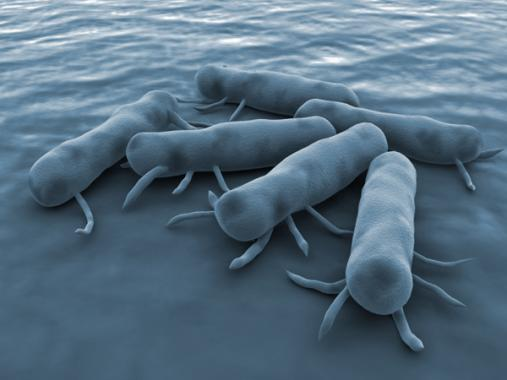 Inhoudsopgaven
Wat houdt Norovirus in?
Oorzaak
Symptomen
Behandeling
Voorkomen van Norovirus
Wat houdt de Norovirus in?
Veroorzaken ‘Buikgriep’
Virus
Erg Besmettelijk
Per jaar 4,5 miljoen Nederlanders hebben buikgriep
Half miljoen veroorzaakt door norovirus
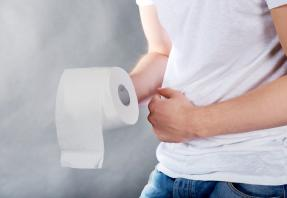 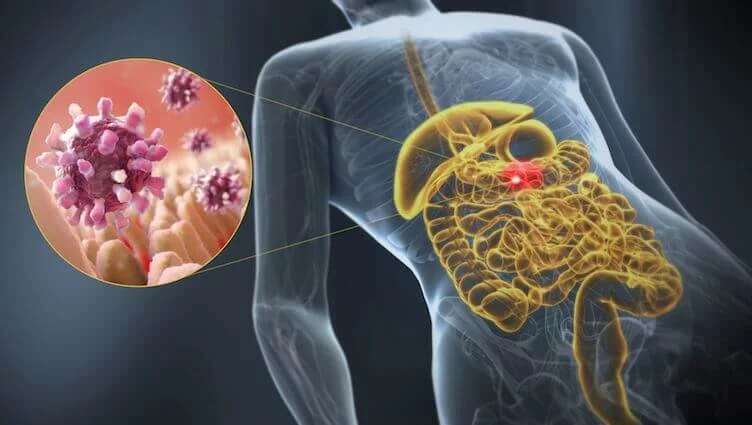 Oorzaak
Ontsteking van de darmen 
Virus in de ontlasting en braaksel
Besmetten via handen
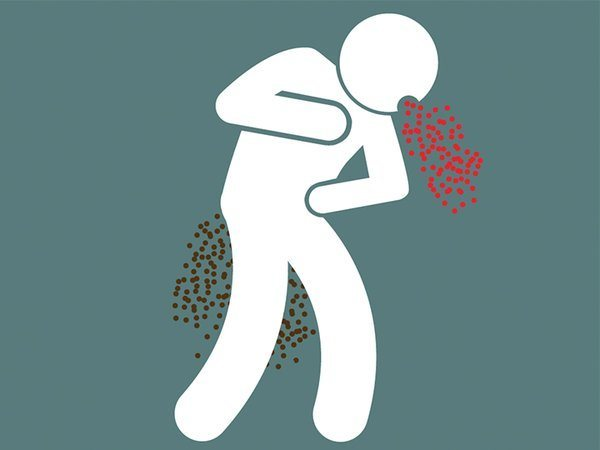 Symptomen
Braken
Diarree
Misselijkheid 
Koorts 
Hoofdpijn
Buikpijn
Buikkramp
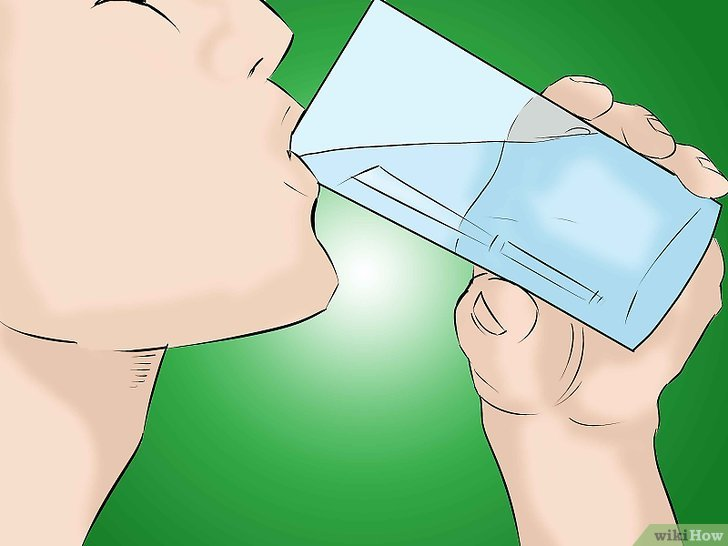 Behandeling
Gaat meestal vanzelf over
2 tot 3 dagen
Bij kinderen kan het lang duren
Goed drinken
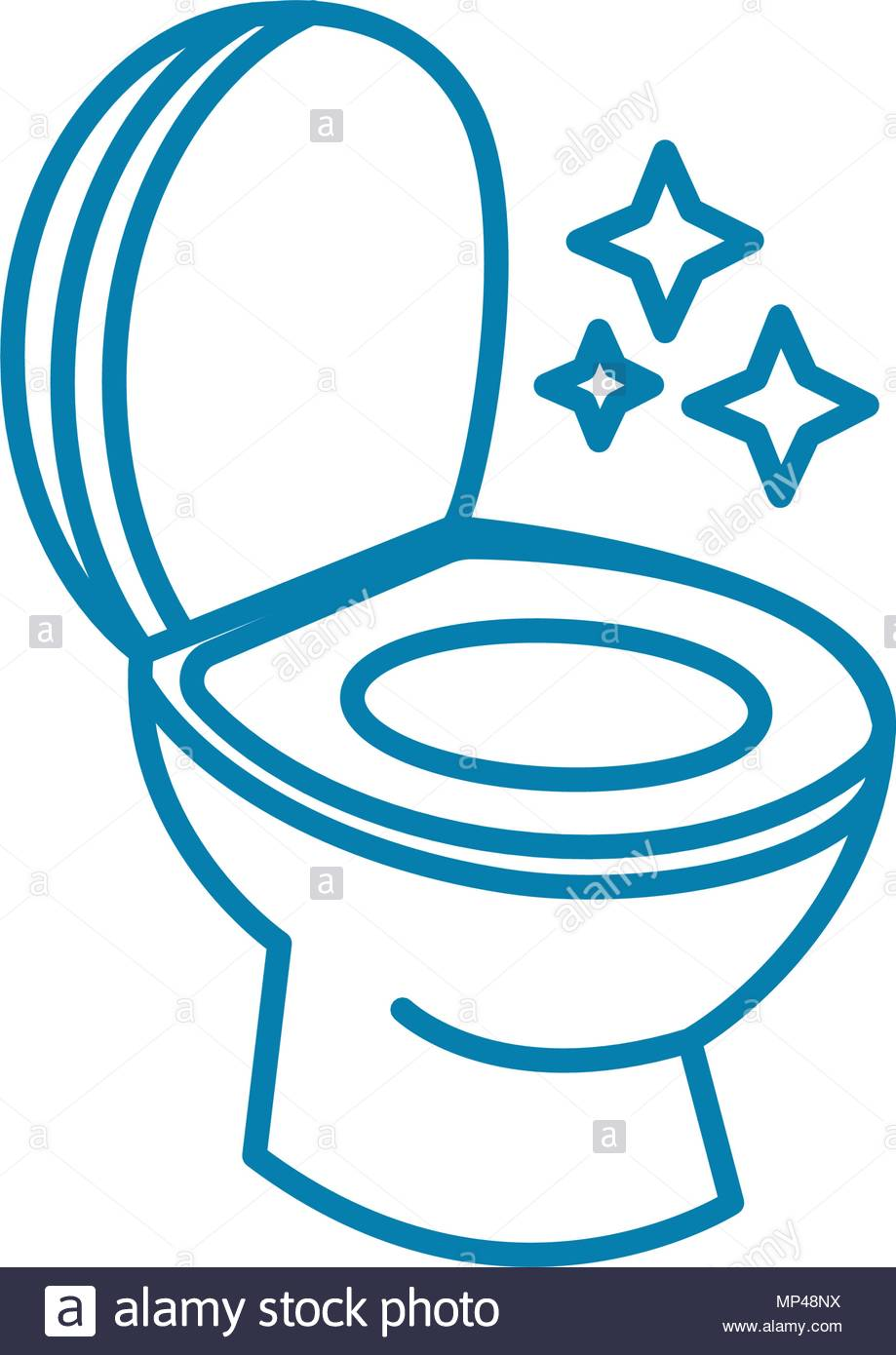 Voorkomen Norovirus
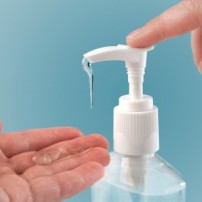 Geen inenting of medicijnen om te voorkomen
Regelmatig goed handen wassen met water en zeep
Op veilige manier eten en drinken klaarmaken
Zorgen voor een schoon toilet
Houd de nagels kort
Gebruik van eigen handdoek/washandje
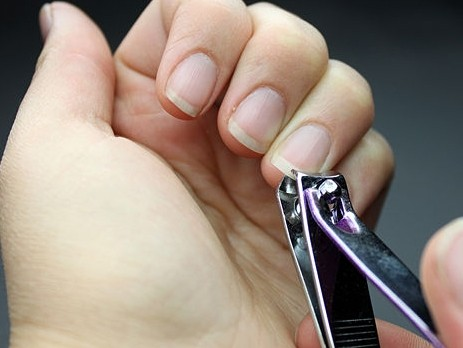